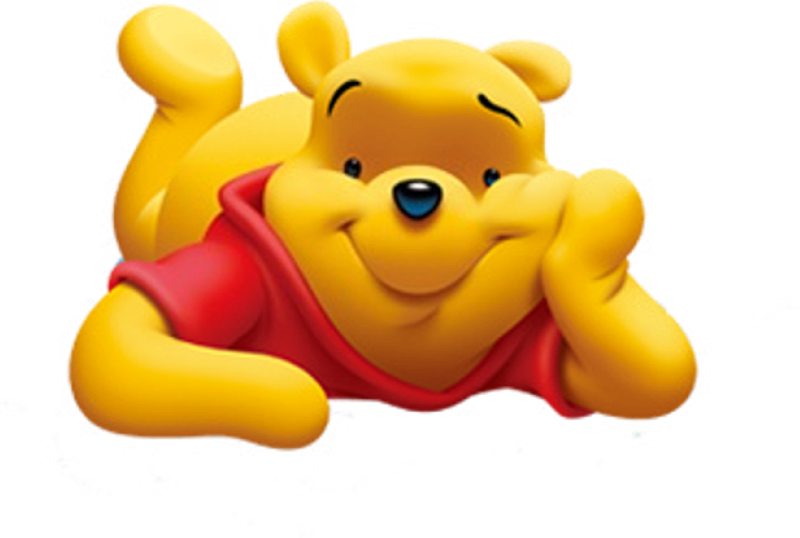 WINNIE THE POOH